SW 종합설계
IoT 서비스
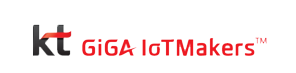 Intro                    BM                 Idea
팀 소개
이름
이름
나이
나이
Interactive Object
역할
소감
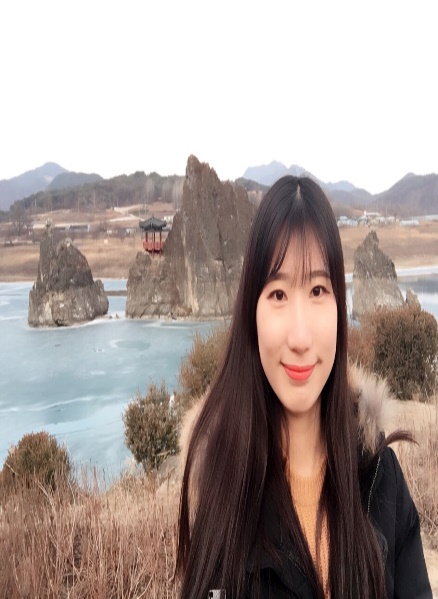 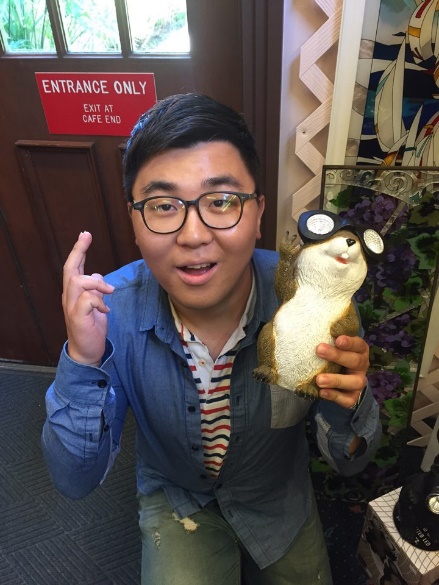 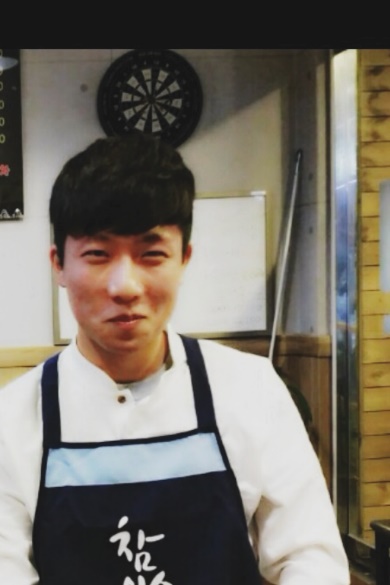 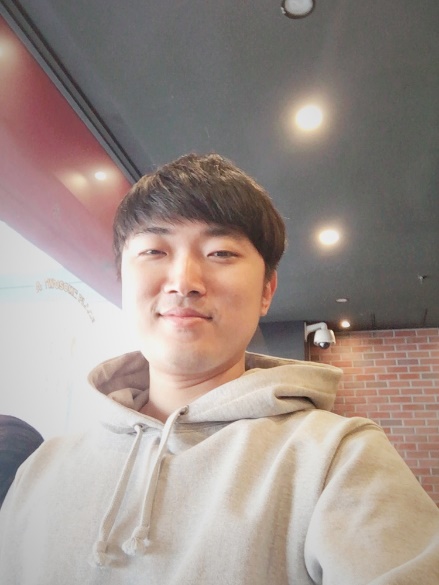 이름
이름
나이
나이
역할
역할
권성주
김성윤
김상범
심홍철
이름
이름
이름
이름
소감
기획
기획
디자인
팀장
역할
역할
역할
역할
Intro                    BM                  Idea
비즈니스 캔버스 모델
이름
이름
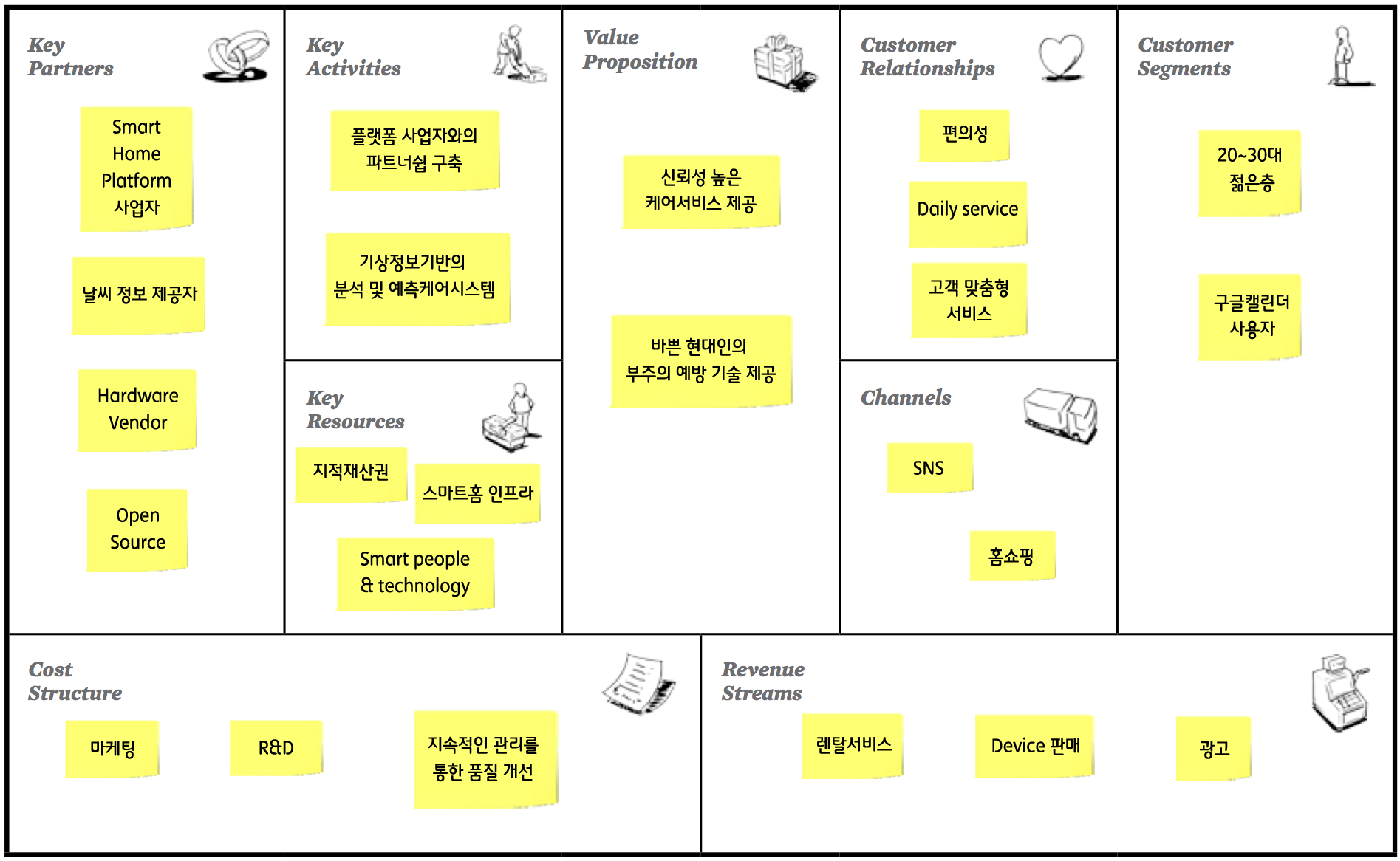 나이
나이
역할
역할
소감
소감
이름
이름
나이
나이
역할
역할
소감
Intro                    BM                  Idea
목적  |  개요  |  시나리오  |  구성도
이름
이름
나이
나이
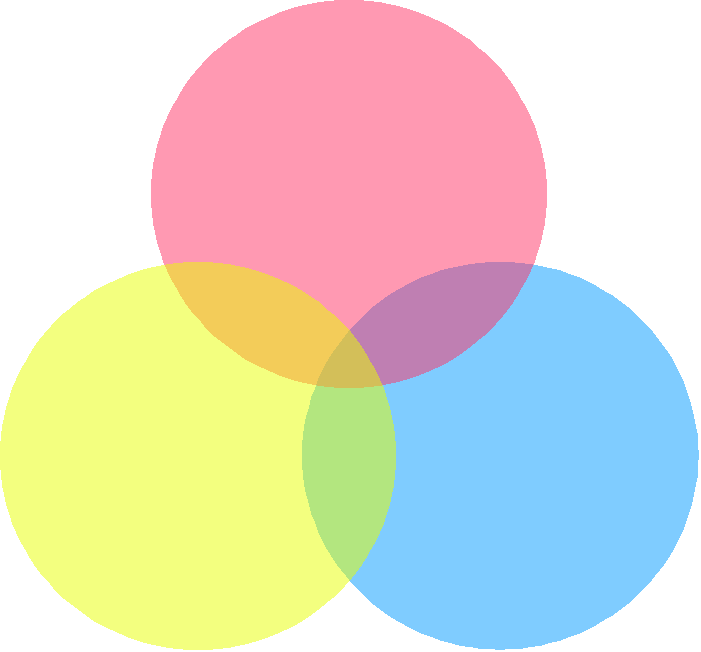 역할
역할
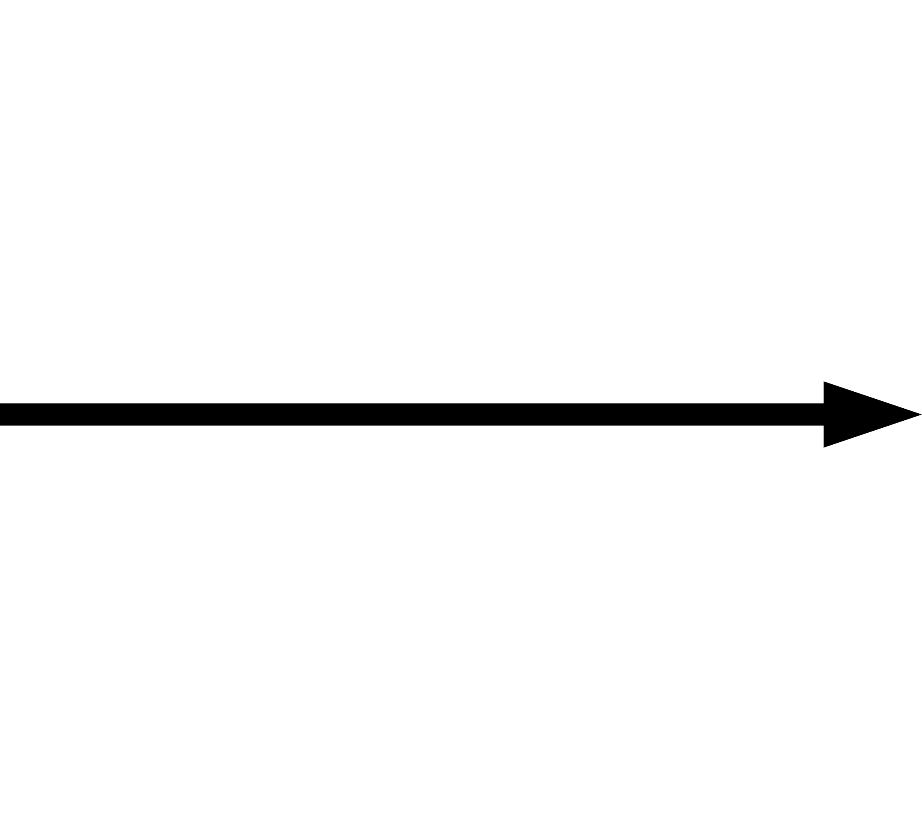 소감
소감
홈 라이프의 편리성 향상 및 새로운 생활패턴 생성
IoT
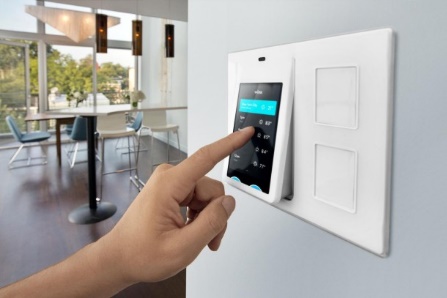 이름
이름
나이
나이
역할
역할
Smart Home
Care Service
소감
Intro                    BM                  Idea
목적  |  개요  |  시나리오  |  구성도
이름
이름
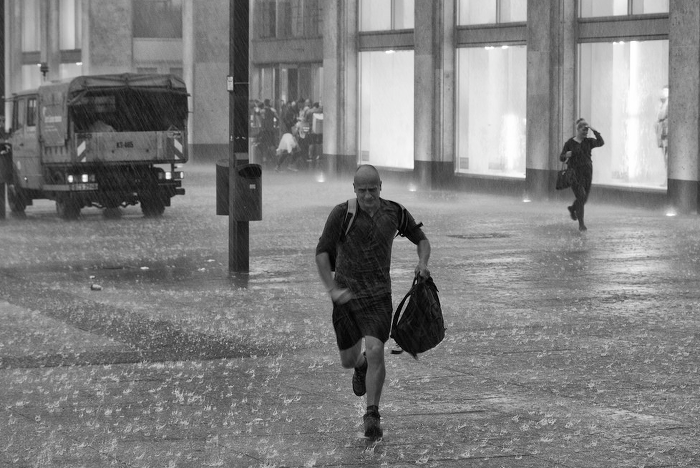 나이
나이
역할
역할
소감
소감
“아침에 집을 나선 후에 
무언가 잊어버린 듯한 찜찜함…..”
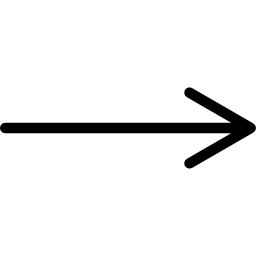 이름
이름
나이
나이
역할
역할
IoT 케어 서비스를 통해
집을 나서기 전에 챙겨야 할 것을
체크해보자!
소감
아 맞다!
Intro                    BM                  Idea
목적  |  개요  |  시나리오  |  구성도
이름
이름
나이
나이
역할
역할
소감
소감
구글 캘린더와 APP를 통해 입력 받은
사용자의 일정 정보를 디바이스를 통해 제공
APP 유저아이템
Google 캘린더
패션정보 제공
APP 캘린더
분석결과 추천아이템
분석한 기상정보를 바탕으로
사용자들이 챙기면
좋은 항목들을 제공
분석한 가상정보를 기반으로
적합한 코디정보 제공
분석한 가상정보를 바탕으로
사용자들이 챙기면
좋은 항목들을 제공
APP를 통하여 입력받은
사용자들의 물품정보를
제공
분석한 기상정보를 기반으로
적합한 코디정보 제공
이름
이름
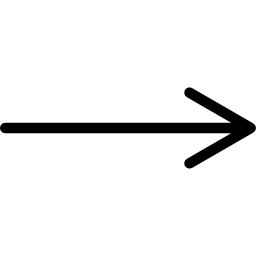 기상정보 제공
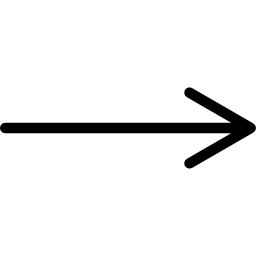 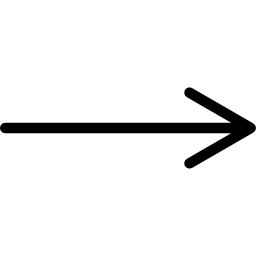 나이
나이
API를 통하여 기본적인 날씨정보를 제공하고
수집한 데이터를 분석 및 가공하여
부가 서비스를 제공
스케쥴러
온도 : 16Cº
강수 : 25%
습도 : 65%
……
옅은 황사로 인해 마스크를 챙기세요!
일교차가 커요! 레이어드된 옷이 어울려요.
미선이 생파 6시!
    선물 챙기자!
역할
역할
“ 각 프로세스를 통한 
디바이스 통해 제공 “
소감
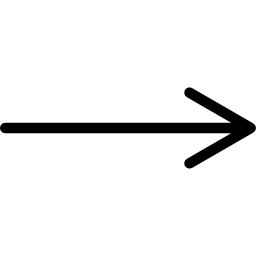 Push
APP을 통해서 유저에게 체크리스트를
제공, 리마인더의 역할을 수행
Intro                    BM                  Idea
목적  |  개요  |  시나리오  |  구성도
Analyzed Data
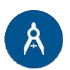 이름
이름
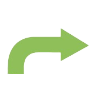 서버에서 분석된 데이터를 
라즈베리파이 디바이스에 전달
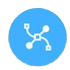 나이
나이
Touch 라즈베리파이
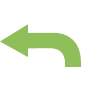 3
역할
User Approach
역할
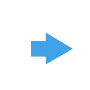 사용자가 원하는 시간에 터치를 통해서 서비스를 이용
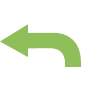 사용자의 접근을
아두이노에서 감지
소감
소감
1
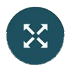 4
2
Strategy
Map
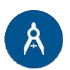 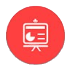 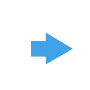 5
Data Request
라즈베리파이에서
사용자에게 출력할
데이터를 요청
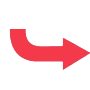 6
Push Request
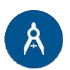 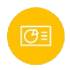 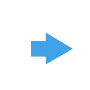 AnyTime
감지를 수행하는 아두이노에서
서버에 Push Request 전달
이름
이름
나이
서버에서 Push를 통해
유저를 Remind
역할
역할
Check List Forward
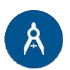 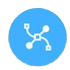 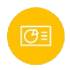 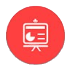 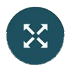 소감
사용자
서버
아두이노
라즈베리파이
어플리케이션
이름
이름
나이
나이
역할
역할
소감
소감
Thank you
이름
이름
나이
나이
역할
역할
소감